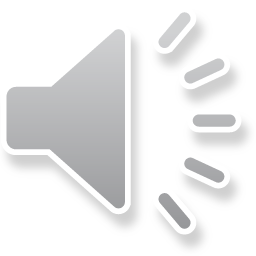 教师演讲/竞聘/学校汇报/职称评比/
读书教育PPT
演  讲  者：情缘素材
演讲日期：2018.10.15
[Speaker Notes: 更多模板请关注：https://haosc.taobao.com]
目录CONTENT
单击添加目录文字
单击添加目录文字
单击添加目录文字
单击添加目录文字
此部分内容作为文字排版占位显示 （建议使用主题字体）
此部分内容作为文字排版占位显示 （建议使用主题字体）
此部分内容作为文字排版占位显示 （建议使用主题字体）
此部分内容作为文字排版占位显示 （建议使用主题字体）
01
02
03
04
此处输入标题
01
Enter title here
Who I heard the sound of the voiceSOB like the dream in the riverWho I see far away Goodbye sorrow of look in the eyes Don't understand is why you want toLet's dust score you like
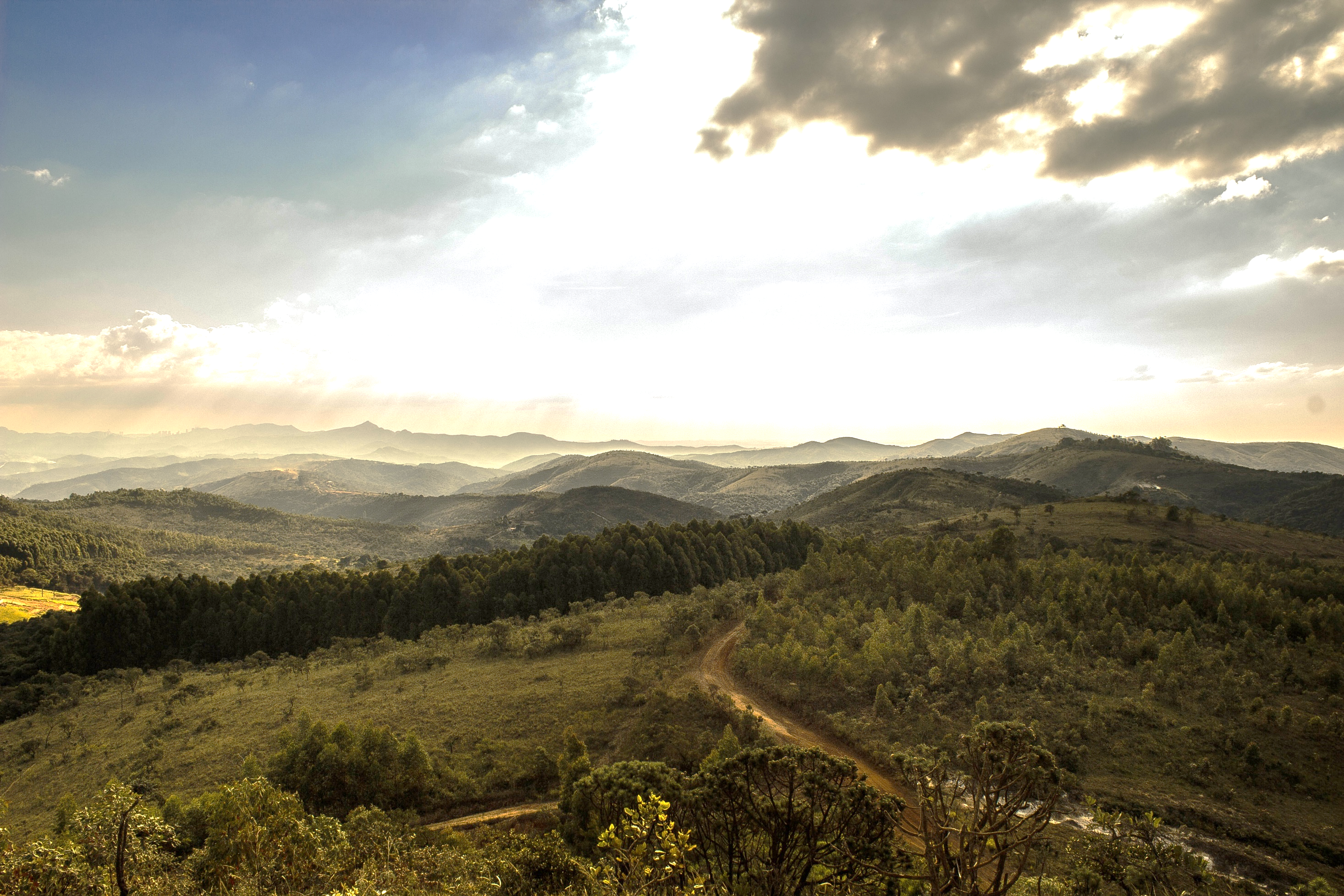 34,512
文字内容需概括精炼，建议与标题相关并符合整体语言风格，语言描述尽量简洁生动。
文字内容需概括精炼，建议与标题相关并符合整体语言风格，语言描述尽量简洁生动。
YOUR
TEXT HEER
文字内容需概括精炼，建议与标题相关并符合整体语言风格，语言描述尽量简洁生动。
74%
文字内容需概括精炼，建议与标题相关并符合整体语言风格，语言描述尽量简洁生动。
文字内容需概括精炼，建议与标题相关并符合整体语言风格，语言描述尽量简洁生动。
单击此处添加标题
01
商业产品应用
桌面应用
此处添加详细文本描述，建议与标题相关并符合整体语言风格，语言描述尽量简洁生动。
此处添加详细文本描述，建议与标题相关并符合整体语言风格，语言描述尽量简洁生动。
02
04
概念 & 创意
创意策略
此处添加详细文本描述，建议与标题相关并符合整体语言风格，语言描述尽量简洁生动。
此处添加详细文本描述，建议与标题相关并符合整体语言风格，语言描述尽量简洁生动。
03
单击此处添加标题
01
03
05
07
此处添加详细文本描述，建议与标题相关并符合整体语言风格
此处添加详细文本描述，建议与标题相关并符合整体语言风格
此处添加详细文本描述，建议与标题相关并符合整体语言风格
此处添加详细文本描述，建议与标题相关并符合整体语言风格
02
04
06
此处添加详细文本描述，建议与标题相关并符合整体语言风格
此处添加详细文本描述，建议与标题相关并符合整体语言风格
此处添加详细文本描述，建议与标题相关并符合整体语言风格
单击此处添加标题
单击此处添加文字
文字内容需概括精炼，建议与标题相关并符合整体语言风格，语言描述尽量简洁生动。单击此处添加文本内容，语言描述尽量简洁生动
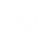 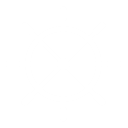 单击此处添加文字
文字内容需概括精炼，建议与标题相关并符合整体语言风格，语言描述尽量简洁生动。单击此处添加文本内容，语言描述尽量简洁生动
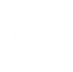 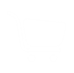 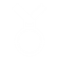 单击此处添加文字
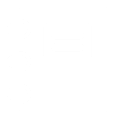 文字内容需概括精炼，建议与标题相关并符合整体语言风格，语言描述尽量简洁生动。单击此处添加文本内容，语言描述尽量简洁生动
单击此处添加标题
文字内容需概括精炼，建议与标题相关并符合整体语言风格，语言描述尽量简洁生动。
1
文字内容需概括精炼，建议与标题相关并符合整体语言风格，语言描述尽量简洁生动。
2
文字内容需概括精炼，建议与标题相关并符合整体语言风格，语言描述尽量简洁生动。
3
文字内容需概括精炼，建议与标题相关并符合整体语言风格，语言描述尽量简洁生动。
4
此处输入标题
02
Enter title here
Who I heard the sound of the voiceSOB like the dream in the riverWho I see far away Goodbye sorrow of look in the eyes Don't understand is why you want toLet's dust score you like
单击此处添加标题
点击插入文本
点击插入文本
点击插入文本
插入文本
插入文本
点击插入文本
点击插入文本
插入标签文本
点击插入文本
单击此处添加标题
章节 01
移动用户数据分析
产品应用
此处添加详细文本描述，建议与标题相关并符合整体语言风格。
此处添加详细文本描述，建议与标题相关并符合整体语言风格，语言描述尽量简洁生动。尽量将每页幻灯片的字数控制在200字以内，据统计每页幻灯片的最好控制在5分钟之内。
信息化 产品应用
此处添加详细文本描述，建议与标题相关并符合整体语言风格。
此处添加详细文本描述，建议与标题相关并符合整体语言风格，语言描述尽量简洁生动。
文件管理
此处添加详细文本描述，建议与标题相关并符合整体语言风格。
产品应用
1.908 万
此处添加详细文本描述，建议与标题相关并符合整体语言风格。
男性用户
2.074 万
产品应用
此处添加详细文本描述，建议与标题相关并符合整体语言风格。
女性用户
单击此处添加标题
01
02
添加标题
添加标题
在此录入图表的描述说明，在此录入图表的描述说明，在此录入图表的描述说明。
在此录入图表的描述说明，在此录入图表的描述说明，在此录入图表的描述说明。
添加标题
在此录入图表的说明，在此录入图表的说明
添加标题
添加标题
在此录入图表的描述说明，在此录入图表的说明
在此录入图表的描述说明，在此录入图表的说明
添加标题
04
03
添加标题
添加标题
在此录入图表的描述说明，在此录入图表的说明
在此录入图表的描述说明，在此录入图表的描述说明，在此录入图表的描述说明。
在此录入图表的描述说明，在此录入图表的描述说明，在此录入图表的描述说明。
单击此处添加标题
移动用户数据分析
此处添加详细文本描述，建议与标题相关并符合整体语言风格，语言描述尽量简洁生动。尽量将每页幻灯片的字数控制在200字以内，据统计每页幻灯片的最好控制在5分钟之内。此处添加详细文本描述。
产品特征 01
1.520万
产品特征 02
此处添加详细文本描述，建议与标题相关并符合整体语言风格，语言描述尽量简洁生动。
2.983万
产品特征 03
3.071万
1.908 万
产品特征 04
男性用户
1.880万
2.074 万
女性用户
单击此处添加标题
3
5
2
4
1
7
6
此处添加详细文本描述，建议与标题相关并符合整体语言风格，语言描述尽量简洁生动。尽量将每页幻灯片的字数控制在200字以内，据统计每页幻灯片的最好控制在5分钟之内。
此处添加详细文本描述，建议与标题相关并符合整体语言风格，语言描述尽量简洁生动。尽量将每页幻灯片的字数控制在200字以内，据统计每页幻灯片的最好控制在5分钟之内。
单击此处添加标题
创意策略
员工界面
此处添加详细文本描述，建议与标题相关并符合整体语言风格，语言描述尽量简洁生动。
此处添加详细文本描述，建议与标题相关并符合整体语言风格，语言描述尽量简洁生动。
安全级别
系统保护
此处添加详细文本描述，建议与标题相关并符合整体语言风格，语言描述尽量简洁生动。
此处添加详细文本描述，建议与标题相关并符合整体语言风格，语言描述尽量简洁生动。
产品发布
数据分析
此处添加详细文本描述，建议与标题相关并符合整体语言风格，语言描述尽量简洁生动。
此处添加详细文本描述，建议与标题相关并符合整体语言风格，语言描述尽量简洁生动。
单击此处添加标题
概念策略
行程安排
系统安全
产品发布
此处添加详细文本描述，建议与标题相关并符合整体语言风格，语言描述尽量简洁生动。
此处添加详细文本描述，建议与标题相关并符合整体语言风格，语言描述尽量简洁生动。
此处添加详细文本描述，建议与标题相关并符合整体语言风格，语言描述尽量简洁生动。
此处添加详细文本描述，建议与标题相关并符合整体语言风格，语言描述尽量简洁生动。
此处输入标题
03
Enter title here
Who I heard the sound of the voiceSOB like the dream in the riverWho I see far away Goodbye sorrow of look in the eyes Don't understand is why you want toLet's dust score you like
单击此处添加标题
市场策略
此处添加详细文本描述，建议与标题相关并符合整体语言风格
系统安全
此处添加详细文本描述，建议与标题相关并符合整体语言风格
填写标题内容
解决方案
此处添加详细文本描述，建议与标题相关并符合整体语言风格
创意策略
桌面应用
此处添加详细文本描述，建议与标题相关并符合整体语言风格
此处添加详细文本描述，建议与标题相关并符合整体语言风格
单击此处添加标题
1
3
5
销售策略
节能概念
企业目标
此处添加详细文本描述，建议与标题相关并符合整体语言风格
此处添加详细文本描述，建议与标题相关并符合整体语言风格
此处添加详细文本描述，建议与标题相关并符合整体语言风格
2013
2014
2015
2016
2017
2
4
市场策略
客户数据库
此处添加详细文本描述，建议与标题相关并符合整体语言风格
此处添加详细文本描述，建议与标题相关并符合整体语言风格
单击此处添加标题
商业产品应用
桌面应用
此处添加详细文本描述，建议与标题相关并符合整体语言风格，语言描述尽量简洁生动。
此处添加详细文本描述，建议与标题相关并符合整体语言风格，语言描述尽量简洁生动。
此处添加详细文本描述，建议与标题相关并符合整体语言风格
此处添加详细文本描述，建议与标题相关并符合整体语言风格
01
02
03
04
此处添加详细文本描述，建议与标题相关并符合整体语言风格
此处添加详细文本描述，建议与标题相关并符合整体语言风格
创意策略
概念 & 创意
此处添加详细文本描述，建议与标题相关并符合整体语言风格，语言描述尽量简洁生动。
此处添加详细文本描述，建议与标题相关并符合整体语言风格，语言描述尽量简洁生动。
单击此处添加标题
类型 A
1
此处添加详细文本描述，建议与标题相关并符合整体语言风格
类型 B
2
此处添加详细文本描述，建议与标题相关并符合整体语言风格
类型 C
3
此处添加详细文本描述，建议与标题相关并符合整体语言风格
类型 D
4
此处添加详细文本描述，建议与标题相关并符合整体语言风格
单击此处添加标题
40%
50%
30%
此处添加详细文本描述，建议与标题相关并符合整体语言风格
此处添加详细文本描述，建议与标题相关并符合整体语言风格
此处添加详细文本描述，建议与标题相关并符合整体语言风格
单击此处添加副标题或详细文本描述 
单击此处添加副标题或详细文本描述 
单击此处添加副标题或详细文本描述
单击此处添加副标题或详细文本描述 
单击此处添加副标题或详细文本描述 
单击此处添加副标题或详细文本描述
单击此处添加副标题或详细文本描述 
单击此处添加副标题或详细文本描述 
单击此处添加副标题或详细文本描述
此处添加详细文本描述，建议与标题相关并符合整体语言风格，语言描述尽量简洁生动。尽量将每页幻灯片的字数控制在200字以内，据统计每页幻灯片的最好控制在5分钟之内。此处添加详细文本描述，建议与标题相关并符合整体语言风格，语言描述尽量简洁生动。尽量将每页幻灯片的字数控制在200字以内，据统计每页幻灯片的最好控制在5分钟之内。
单击此处添加标题
03
点击输入文本点击输入文本点击输入文本点击输入文本点击输入文本
点击输入标题
02
点击输入文本点击输入文本点击输入文本点击输入文本点击输入文本
文字内容需概括精炼，建议与标题相关并符合整体语言风格，语言描述尽量简洁生动。文字内容需概括精炼，建议与标题相关并符合整体语言风格，语言描述尽量简洁生动。
点击输入文本点击输入文本点击输入文本点击输入文本点击输入文本
01
单击此处添加标题
文字内容需概括精炼，建议与标题相关并符合整体语言风格，语言描述尽量简洁生动。文字内容需概括精炼，建议与标题相关并符合整体语言风格，语言描述尽量简洁生动。
2014
2015
2016
2017
文字内容需概括精炼，建议与标题相关并符合整体语言风格，语言描述尽量简洁生动。
文字内容需概括精炼，建议与标题相关并符合整体语言风格，语言描述尽量简洁生动。
文字内容需概括精炼，建议与标题相关并符合整体语言风格，语言描述尽量简洁生动。
文字内容需概括精炼，建议与标题相关并符合整体语言风格，语言描述尽量简洁生动。
此处输入标题
04
Enter title here
Who I heard the sound of the voiceSOB like the dream in the riverWho I see far away Goodbye sorrow of look in the eyes Don't understand is why you want toLet's dust score you like
单击此处添加标题
添加文字
添加文字
添加文字
添加文字
文字内容需概括精炼，建议与标题相关并符合整体语言风格，语言描述尽量简洁生动。
文字内容需概括精炼，建议与标题相关并符合整体语言风格，语言描述尽量简洁生动。
文字内容需概括精炼，建议与标题相关并符合整体语言风格，语言描述尽量简洁生动。
文字内容需概括精炼，建议与标题相关并符合整体语言风格，语言描述尽量简洁生动。
04
03
02
01
单击此处添加标题
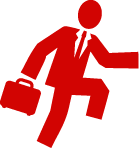 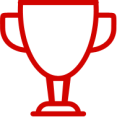 点击添加文字
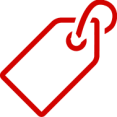 点击添加文字
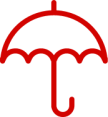 点击添加文字
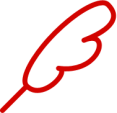 点击添加文字
点击添加文字内容，内容简要详尽，言简意赅叙述内容概要。点击添加文字内容，内容简要详尽，言简意赅叙述内容概
要。点击添加文字内容，内容简要详尽，言简意赅叙述内容概要。点击添加文字内容，内容简要详尽，言简意赅叙述内
容概要。点击添加文字内容，内容简要详尽，言简意赅叙述内容概要。点击添加文字内容，内容简要详尽，言简意赅叙
述内容概要。
0.5 秒延迟符，无
意义，可删除.
单击此处添加标题
点击添加文字内容，内
容简要详尽。
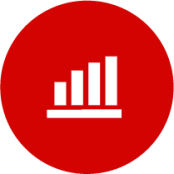 点击添加文字内容，内
容简要详尽。
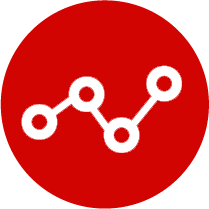 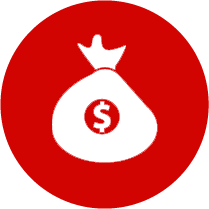 点击添加文字内容，内
容简要详尽。
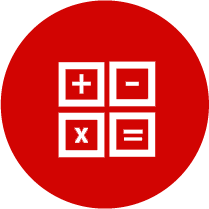 点击添加文字内容，内
容简要详尽。
0.5 秒延迟符，无
意义，可删除.
单击此处添加标题
B
E
F
C
点击添加文字内容，内容简要详
尽，言简意赅叙述内容概要。点
击添加文字内容。
D
G
A
点击添加文字内容，内容简要详
尽，言简意赅叙述内容概要。点
击添加文字内容。
点击添加文字内容，内容简要详
尽，言简意赅叙述内容概要。点
击添加文字内容。
点击添加文字内容
0.5 秒延迟符，无
意义，可删除.
教师演讲/竞聘/学校汇报/职称评比/
感谢您的观看
演  讲  者：情缘素材
演讲日期：2018.10.15